Групповой конкурс «Краски осени»
Группа №7
Наши победители!!!
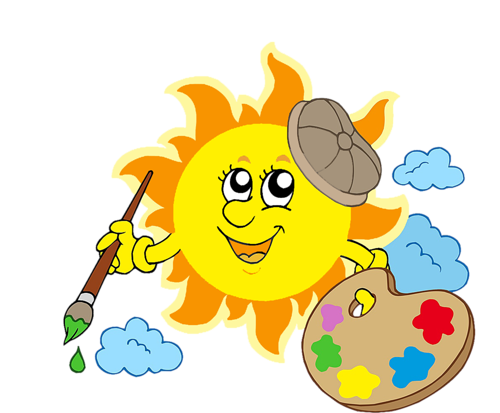 Байгазиева Елизавета
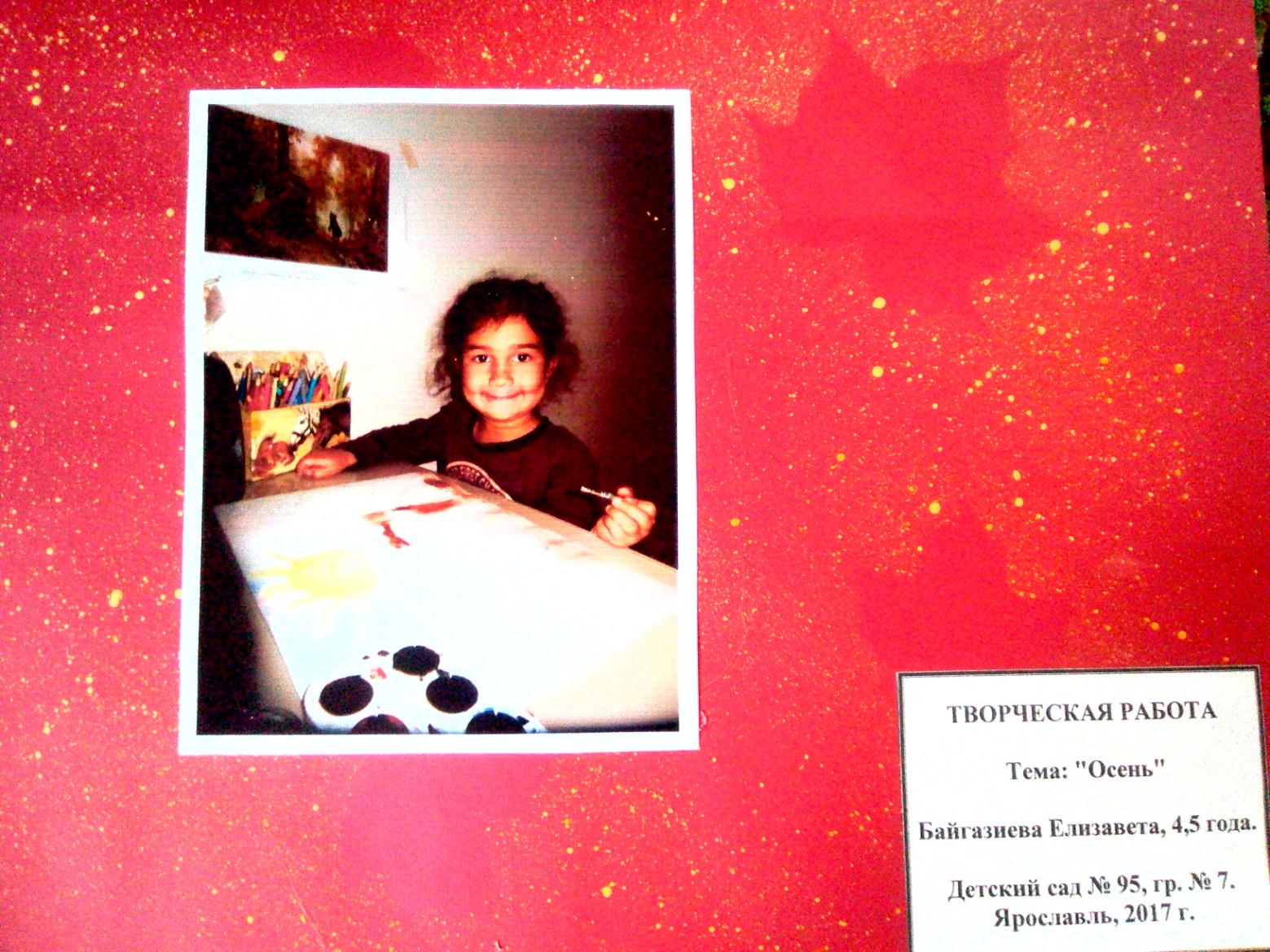 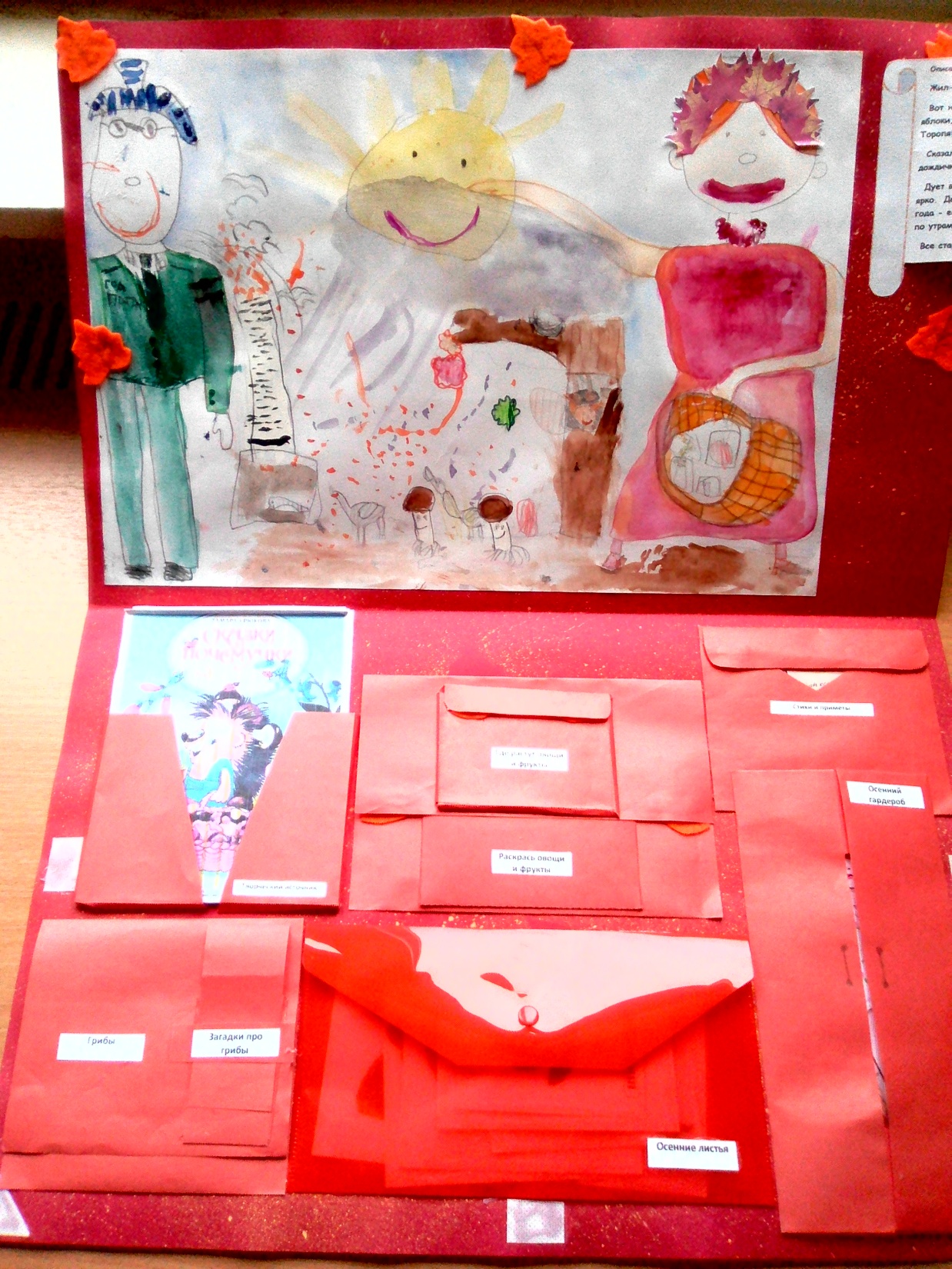 Шабанова Даша
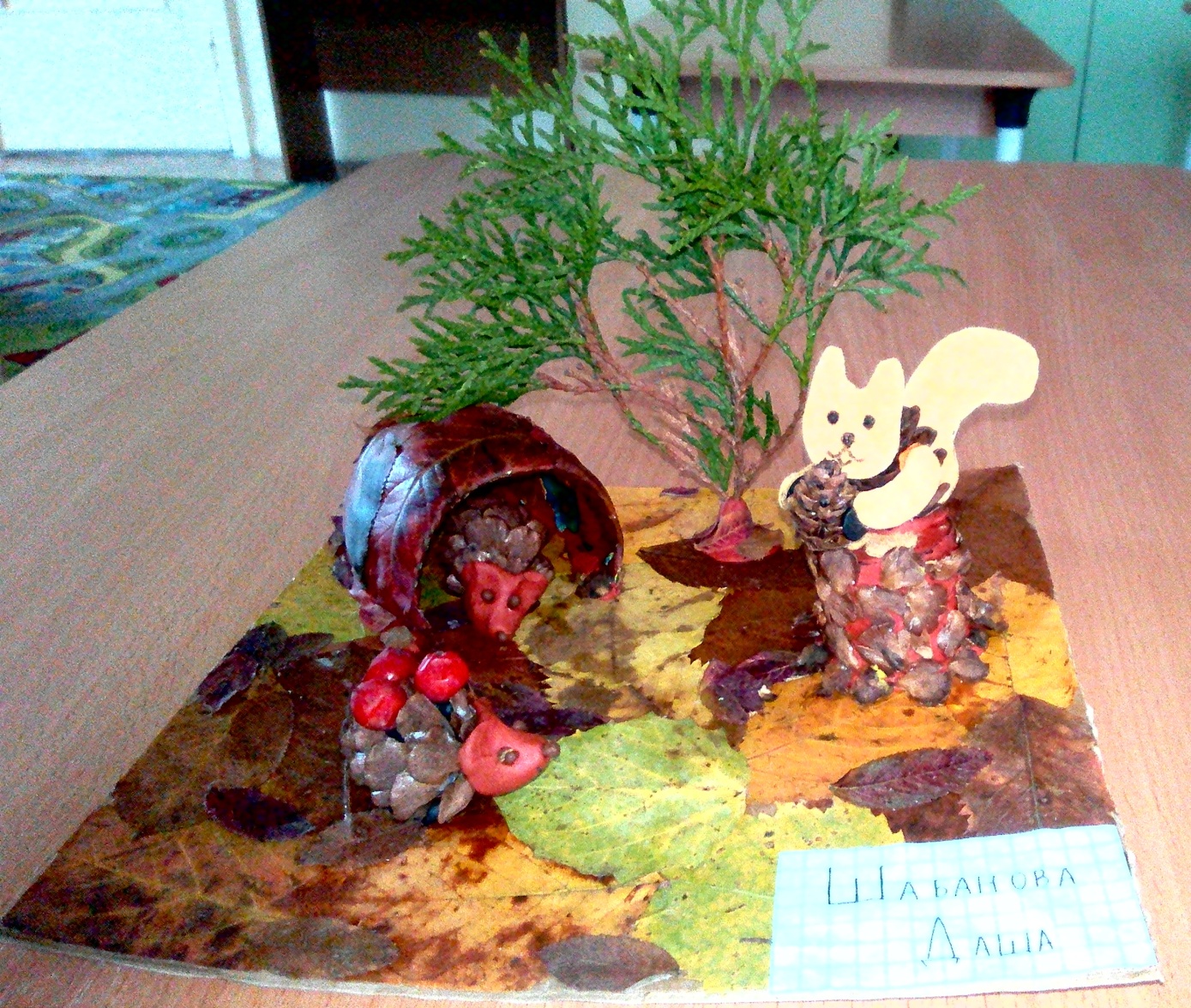 Парамонов Денис
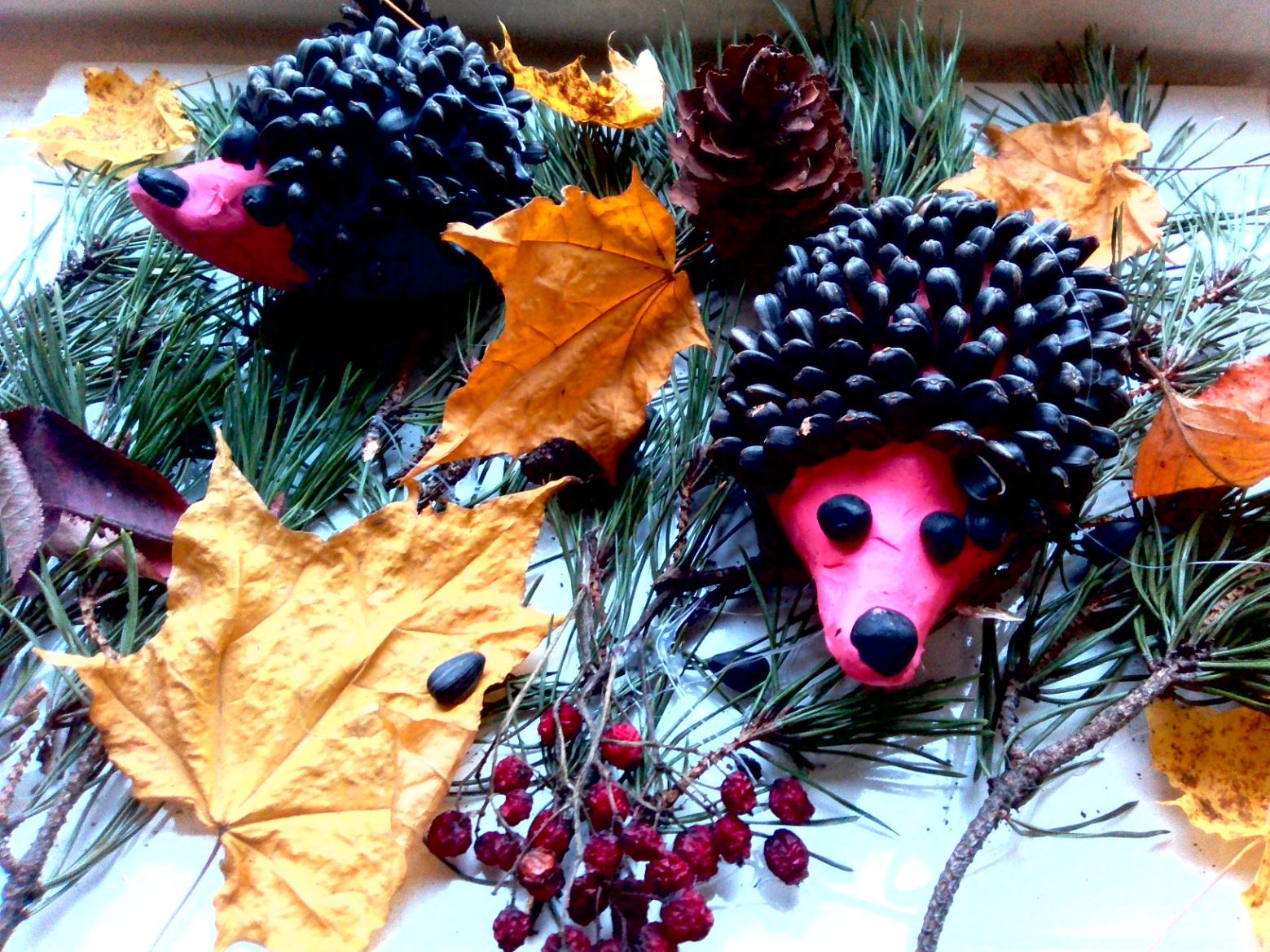 Марченко Георгий
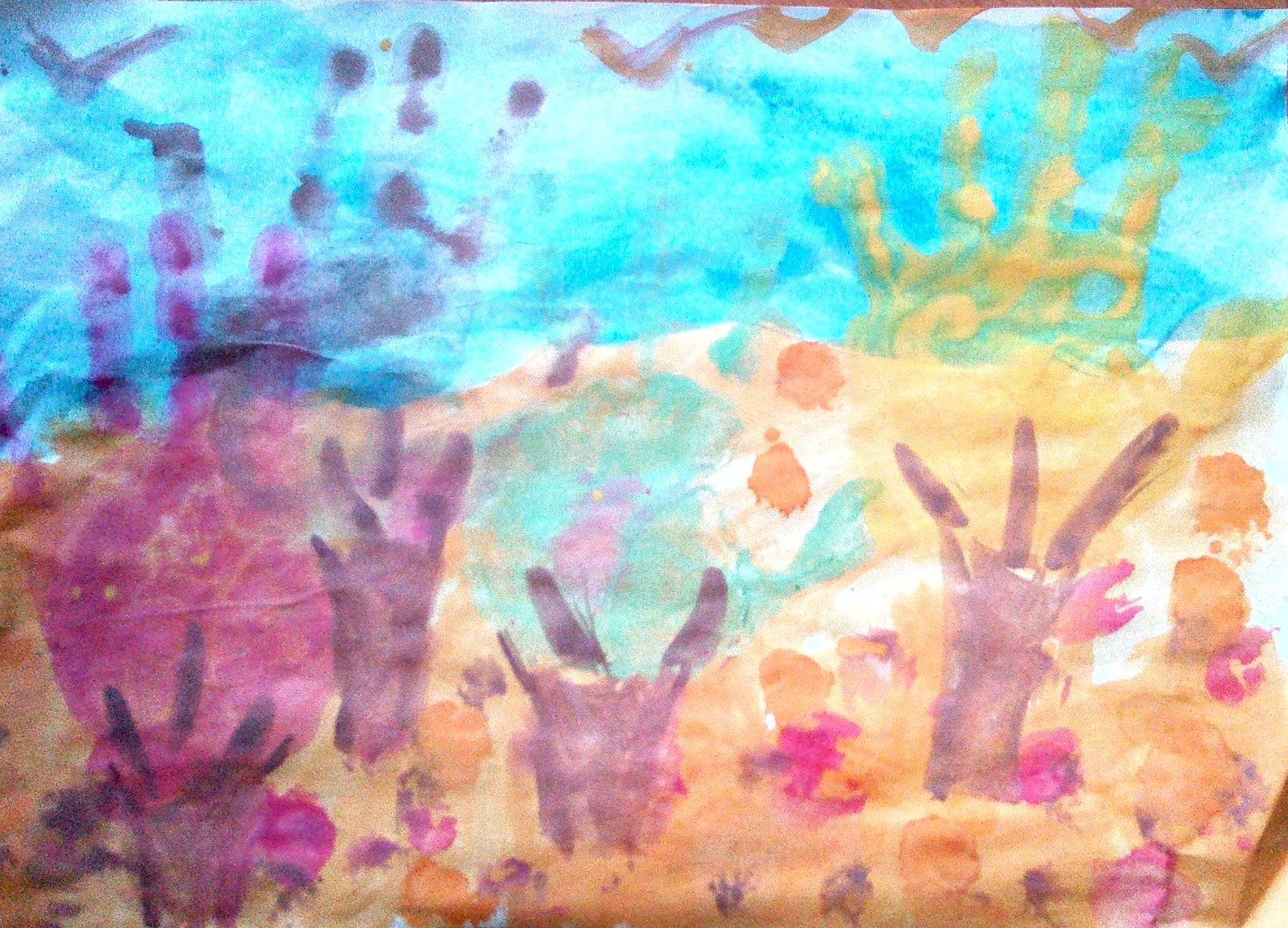